Szakmai gyakorlat és tantárgy elfogadtatások 
2012/2013-as tanévre

Jordán Zsófia ÁOK V.
SE-HÖK 
Külkapcsolati és Pályázat Bizottság elnök
Hol lehet gyakorlatot csinálni?
Európai Unió országai
Svájc
Norvégia
NKI pályázatok helyei: Saitama, USA
Egyéb akkreditált helyek
Szakmai gyakorlatok elfogadtatása 
    III. éves belgyógyászat nyári gyakorlat 
    IV. éves sebészet nyári gyakorlat 
    VI. éves szigorló gyakorlatok

Szorgalmi időszak tantárgyainak elfogadtatása
Szakmai gyakorlatok
Szükséges dokumentumok
Akkreditációs nyilatkozat
Fogadó nyilatkozat
Kérelem
Szakmai gyakorlatok
Egyetem csak akkreditált intézetben töltött  gyakorlatot fogad el
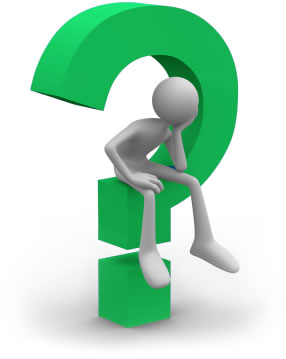 1. Akkreditációs nyilatkozat
A külföldi egyetem igazolja, hogy megfelelő oktatást tud biztosítani.
Külföldi klinikának kell kiküldeni, majd visszakapni az igazolt nyomtatványt.
Honlapról letölthető formanyomtatvány
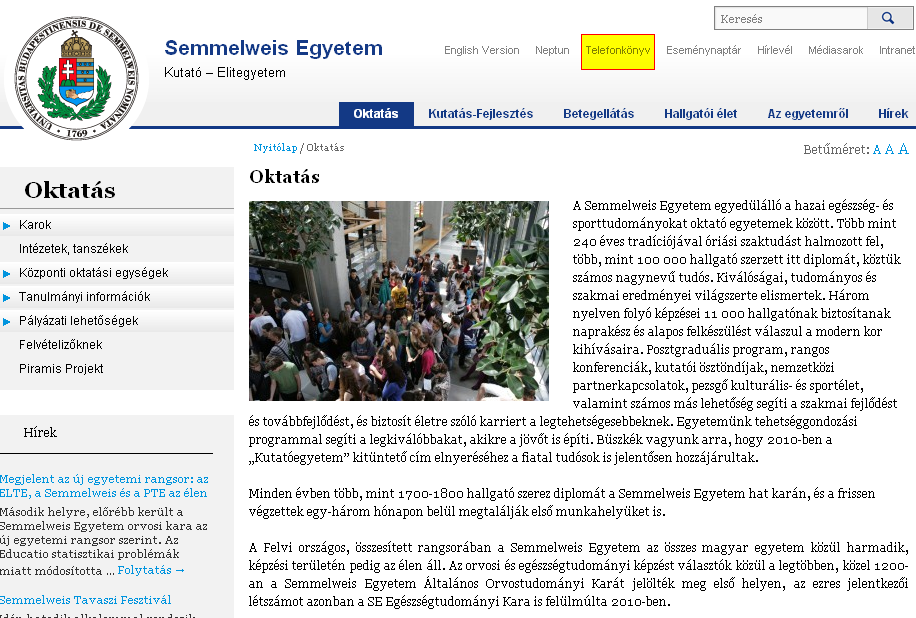 Gyakorlat engedélyezéséhez előzetes akkreditációs nyilatkozatok
III.-IV. év végi nyári gyakorlat
Egyetemi klinika-oktató kórház
Végre meglett: a nyilatkozat 
VI. éves gyakorlat
Csatolandó: kompetencia lista
Nem kell akkreditációs nyilatkozat
Németország kórházaiba
„Kivétel országok”:Izrael, Korea, és szép lassan bővül…..
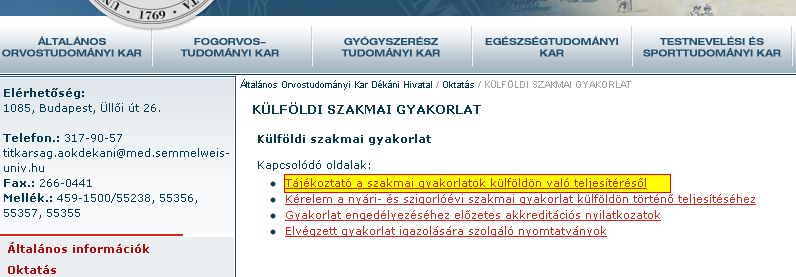 2. Fogadónyilatkozat
Kórház igazolja, hogy 
„Utazó Hedvig” nevű hallgatót 
„Neves” Klinikán 
X hónapra 
Y típusú gyakorlatra fogadja
3. Kérelem
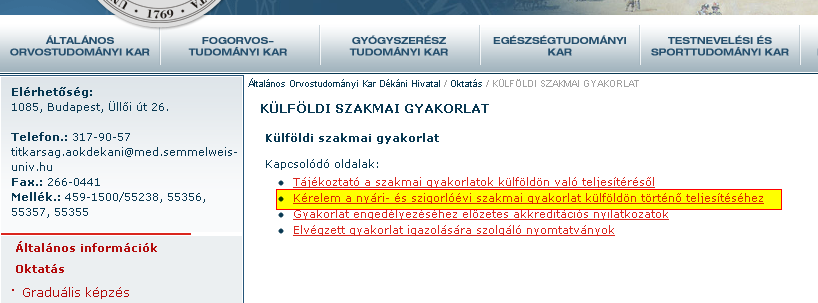 Engedélyezési procedúra:
Hazai klinika: 3 dokumentum alapján->klinika igazgatója engedélyezi
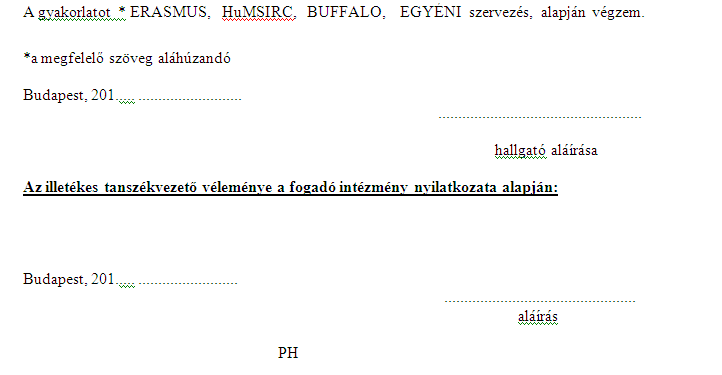 Engedélyezési procedúra
2.  Dékáni Hivatalba Intézettel aláíratatott kérelmet, akkreditációs dokumentumot, fogadónyilatkozatot eljuttatni
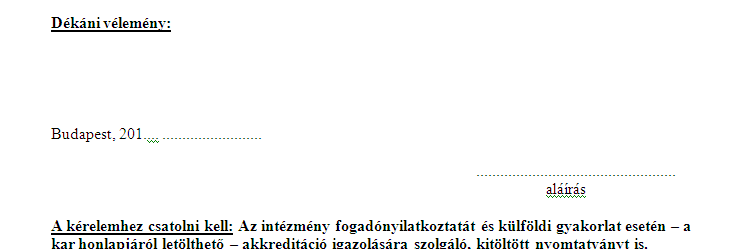 Engedélyezési procedúra
3. Neptun üzentben értesítenek, vagy személyesen érdeklődhetsz, hogy engedélyezték-e
Gyakorlat elvégzése után
Igazolás: külföldön kell kitöltetni, évfolyamonként más, többnyelvű
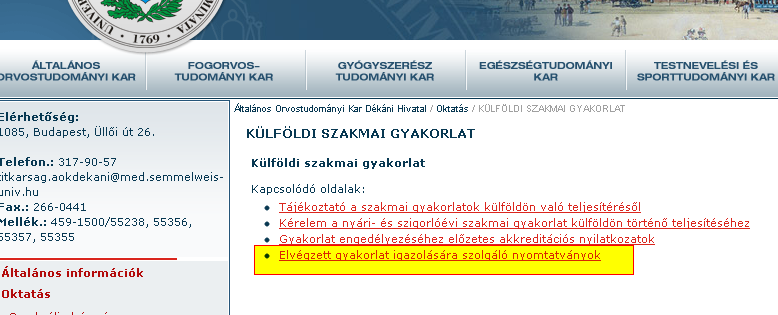 Szorgalmi időszak tantárgyai
Kiutazás előtti teendők
Kiutazás utáni „meccsek”
Kiutazás előtt
Kérelem az Intézetnek:
MINDEN tárgyat külön elfogatatnod
Mintatanterv alapján: szerepel a tanévkönyvben
Nincs külön formanyomtatvány (te írod meg, vagy kérhetsz korábban kiutazóktól is)
Oktatási és Kredit Bizottsághoz (OKB) kérvény: külföldi tárgyak elfogadtatásához, ehhez csatolni kell az elfogadott kérelmet
OKB határozatról értesítés postai úton és Neptun üzenetben
Kiutazást követően
Igazolás: a kint elvégzett tárgyakról, majd itthon bemutatni az Intézeteknek.
Vizsgázás: 
Intézettel kell megbeszélni
Általában ragaszkodnak az itthoni vizsgához
Amennyiben elfogadják a kinti vizsgát: befogadási kérelem szükséges
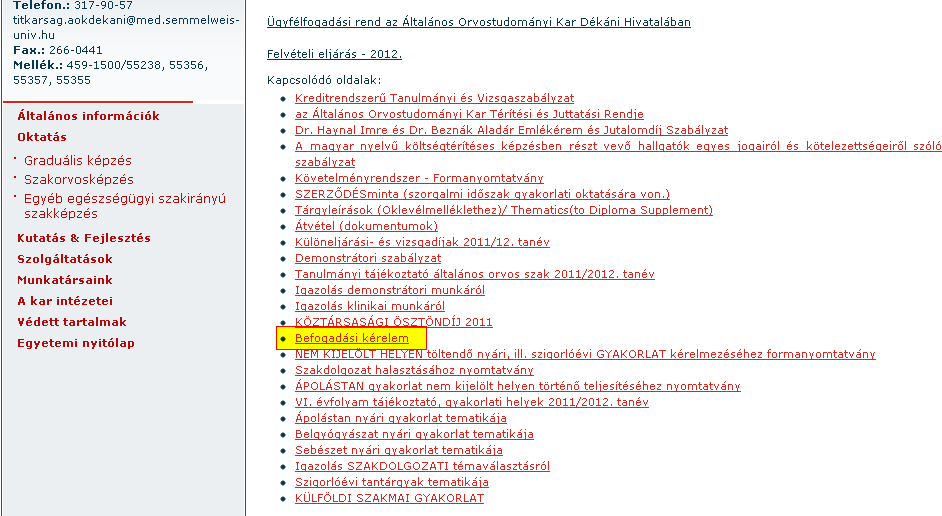 Beszerzési idő
Kb. 3 hét, melyet bármi felboríthat:
Nem a megfelelő e-mail címre küldted :)
Külföldi kórházban egyáltalán észrevették-e,hogy küldtél e-mailt , vagy elkavarodott
Véletlen a spambe került 
A déli országoknak nincs e épp sziesztájuk 
A „10 lépcsőn” keresztül eljuttot-e az illetékeshez,aki aláírja majd
Itthon a titkárnő épp elment szülni, és az újabb még nem tanult be , így lassabban őröl a malom…
Az intézetvezető épp konferenciára utazott, és nem lesz 1,5 hétig elérhető ….
A Dékani Hivatalban épp mással vannak elfoglalva….
A Neptunon pedig lassan jönnek át az üzenetek…
Ne hagyjátok az utolsó pillanatra
Sok sikert a pályázáshoz!
Köszönöm a figyelmet!